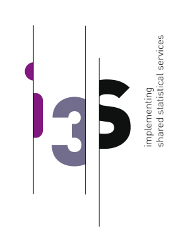 Lisbon, 27 and 28 April 2021
I3S ESSnet final workshop
Reusing ARC service: the Italian experience
Francesco Amato, Mauro Bruno, Eleonora Ciocca, Giuseppina Ruocco, Simona Spirito
Istat | DIRECTORATE FOR METHODOLOGY AND STATISTICAL PROCESS DESIGN, DATA COLLECTION DIRECTORATE
Outline
Context overview
AS-IS architecture
TO-BE architecture
Business case
Main results
Conclusions
Reusing ARC service: the Italian experience
2
Context overview
In Istat, Administrative Data (AD) is acquired and treated according to the following steps:
Annual planning of data supplies
Metadata update process and formalization of requests to data providers through ARCAM, a portal for AD acquisition 
Data transmission and monitoring of data supplies
Standardized data loading in the System of Integrated Microdata (SIM)
Technical checks
Release of data to final users and archiving

Currently, the technical checks are carried out by SIM only for administrative sources with personal data. Therefore, the purpose of ARC reuse is to perform consistency checks for AD sources without personal data
Reusing ARC service: the Italian experience
3
AS-IS architecture
The As-Is architecture is currently based on two main systems: 
ARCAM for acquiring all type of AD sources and release of AD without personal data
SIM for checking and releasing AD with personal data
AS-IS
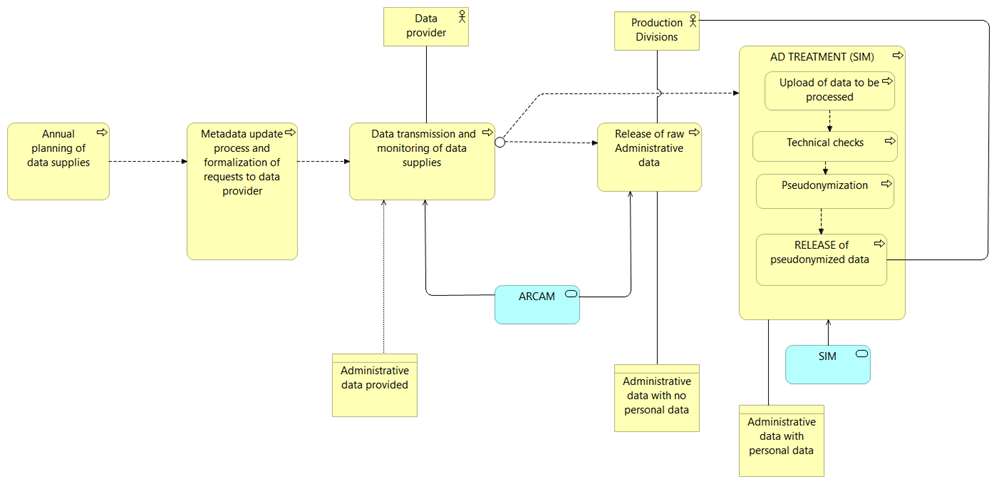 Reusing ARC service: the Italian experience
4
TO-BE architecture
In the proposed TO-BE architecture, AD without personal data could be managed by ARC application, to run the same type of technical checks performed in SIM for AD with personal data
TO-BE
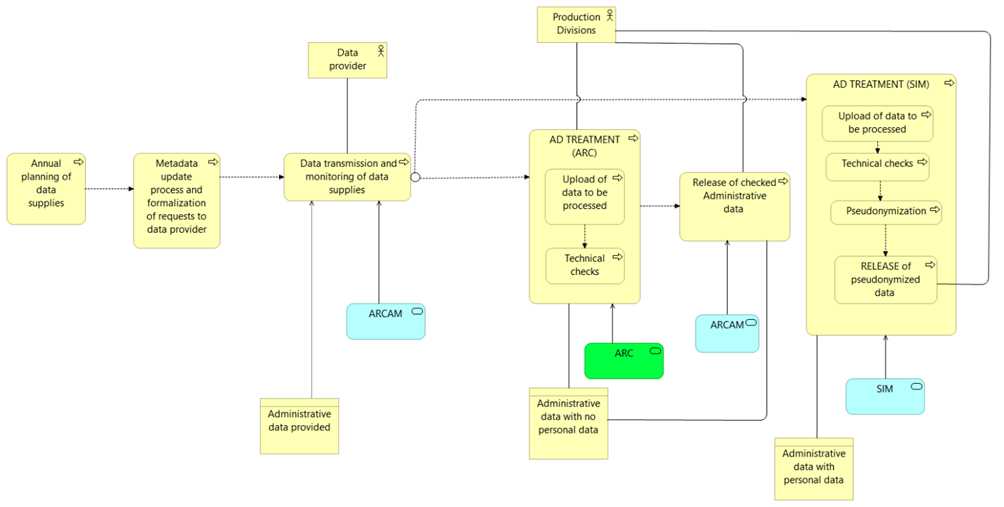 Reusing ARC service: the Italian experience
5
Business case
In order to test ARC functionalities, an AD source validated by SIM was chosen, followed by:
Selection of a subset of variables 
Set up of ARC data model and control rules
Comparative analysis between ARC output and SIM technical checks

The technical checks to be set in ARC are:
Benchmark of the dataset structure against the expected record layout 
Number of uploaded records 
For each variable, percentage of values on the total of records
For each classification variable, frequency distribution of its modalities (excluding missing values)
Analysis of results in time series, to evaluate data quality over time
Reusing ARC service: the Italian experience
6
Main results
Full compliance of ARC output with data checks performed in the current application

To run the technical checks for the specific use case, new functionalities have been developed

Currently, the additional functionalities allow to run 3 out of 5 checks listed
Status of new functionalities to implement
Reusing ARC service: the Italian experience
7
Conclusions
The reuse experience has highlighted potential enhancements, resulting both from the process revision and the reuse of ARC to support data acquisition and management

Further analysis is needed to assess the impact of ARC reuse on the production chain

Additional tests must be carried out involving statistical colleagues and using several sources, to evaluate ARC usability from the users perspective
Reusing ARC service: the Italian experience
8
Thank you